Cours 04
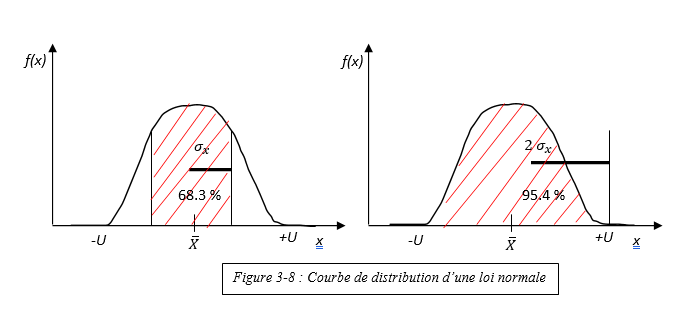 3.4. Evaluation d’une incertitude simple
 L’incertitude étant le moyen de prendre en compte les erreurs inévitables que l’on commet lors de la mesure, erreurs que l’on ne connaît pas (en effet si l’on connaissait ces erreurs il suffirait alors d’effectuer les corrections nécessaires pour obtenir la valeur vraie). En aucun cas on ne pourra calculer une valeur exacte de l’étendue de l’incertitude. On ne pourra qu’estimer une valeur plus ou moins proche de la réalité.
L’estimation de l’incertitude sera calculée à partir d’outils statistiques, c’est-à-dire en considérant les résultats de plusieurs mesures Xi (échantillon) en faisant des hypothèses sur les lois de distribution de ces mesures, et en réalisant les calculs correspondants. En général, les résultats issus de cette méthode seront exprimés par une moyenne (Xi) et un écart type σ (Xi). Naturellement, dans les calculs d’incertitudes par « une méthode de type A » on admettra que u (Xi) est égale à σ (Xi). L’incertitude globale sur toutes les mesures effectuées avec un appareil de mesure sera une fonction de ces incertitudes partielles :
 Uglobale = f(Uenvironnement, Uopérateur, Urésolution, Ujustesse, Ufidélité,…)
3.4.1. Application
Voici un exemple de la détermination de l’incertitude des mesures de longueur effectuées avec un pied à coulisse (Tableau 3-1). Ces mesures ont été réalisées par les étudiants d’une façon totalement indépendante sur une pièce en PVC (coefficient de dilatation 78 micron/°C/m), dont la température de la pièce à mesurer fut 20°±10°. Afin de tenir compte de la justesse du pied à coulisse, supposons 10 mesures, d’une cale étalon de 60±0,0004 à 95% (Tableau 3-2), prise avec le même pied à coulisse.
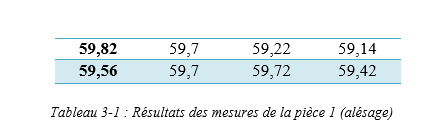 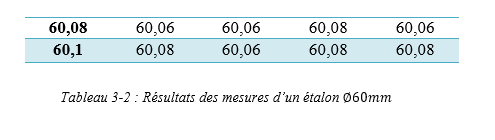 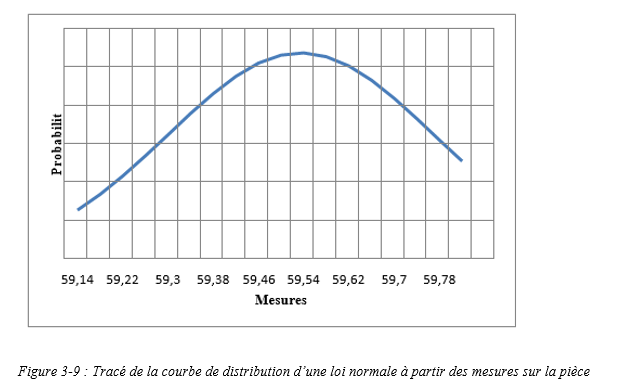